Program studentskog poduzetništva (PSP)
Program za mlade, visokoobrazovane osobe koje žele razvijati znanja i vještine potrebne za samozapošljavanje ili zaposlenje u poduzeću nakon završetka studija te povećati konkurentnost na tržištu rada.
Doprinos razvoju poduzetničkog mindseta i projekata mladih u RH.
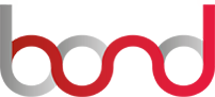 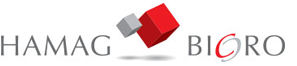 Ključni benefiti PSP-a
edukacija o poduzetničkom pothvatu
podrška i mentorstvo tijekom izrade vlastitih projekata
povezivanje s iskusnim poduzetnicima
provođenje stručne prakse ili stipendiranja u poduzećima (finalisti)
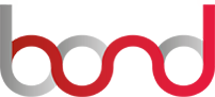 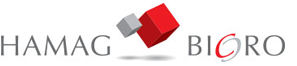 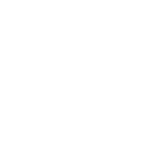 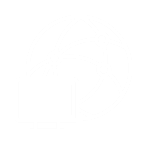 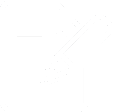 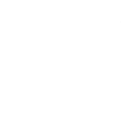 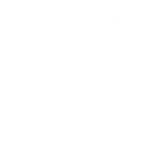 Raspored aktivnosti
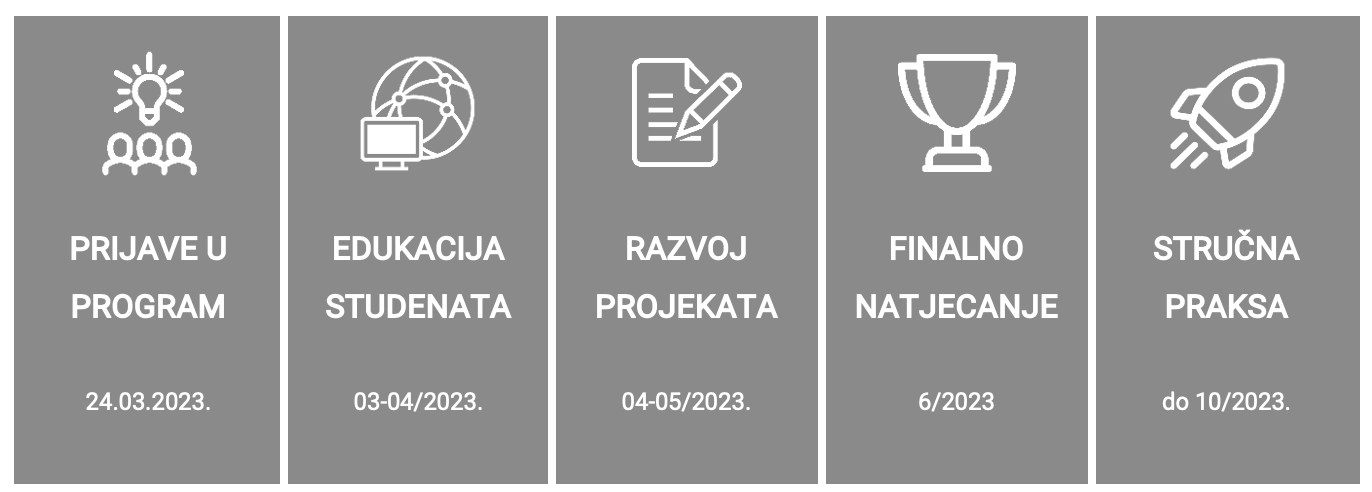 31.03.2023.
04/2023
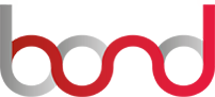 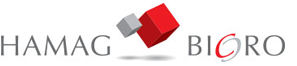 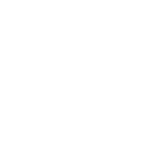 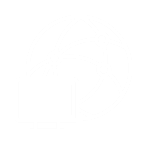 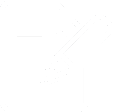 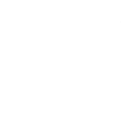 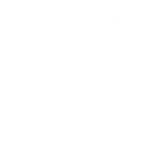 Prijave u program
Besplatno za sve sudionike
Studenti 4. i 5. godine bilo kojeg fakulteta
Samostalno ili u timu do 6 članova
Putem web stranice i javnog poziva HAMAG BICRO-a
Kratki opis ideje i što ju čini inovativnom (drugačijom)
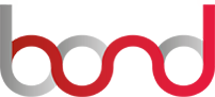 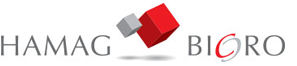 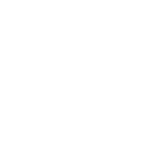 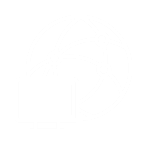 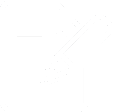 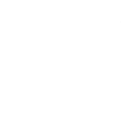 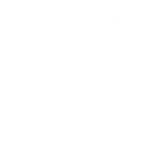 Edukacija i razvoj projekata
Suradnja s Poduzetničkim Potpornim Institucijama (PPI)
Predavanja/radionice o poduzetništvu, pokretanju poduzeća, razvoju ideja i projekata koji uspijevaju na tržištu i dr.
Strukturirani zadatci za razradu projektne ideje
Mentorski sastanci s predstavnicima PPI-a
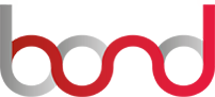 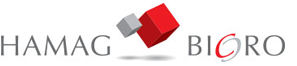 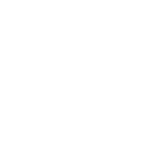 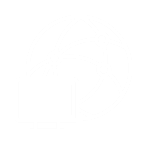 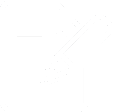 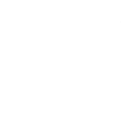 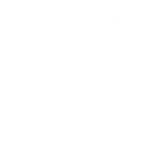 Finalno natjecanje
Evaluacija projekata i odabir 10 finalista
Finalni event i natjecanje u živo u Zagrebu
5 minuta pitch + 5 minuta Q&A
Nagrade:
mjesto – 3.000 EUR
mjesto – 2.000 EUR
mjesto – 1.000 EUR
Stručna praksa ili stipendija u poduzećima za sve finaliste (praksu je potrebno završiti do kraja listopada 2023.)
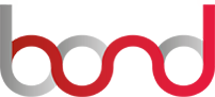 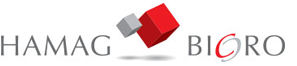